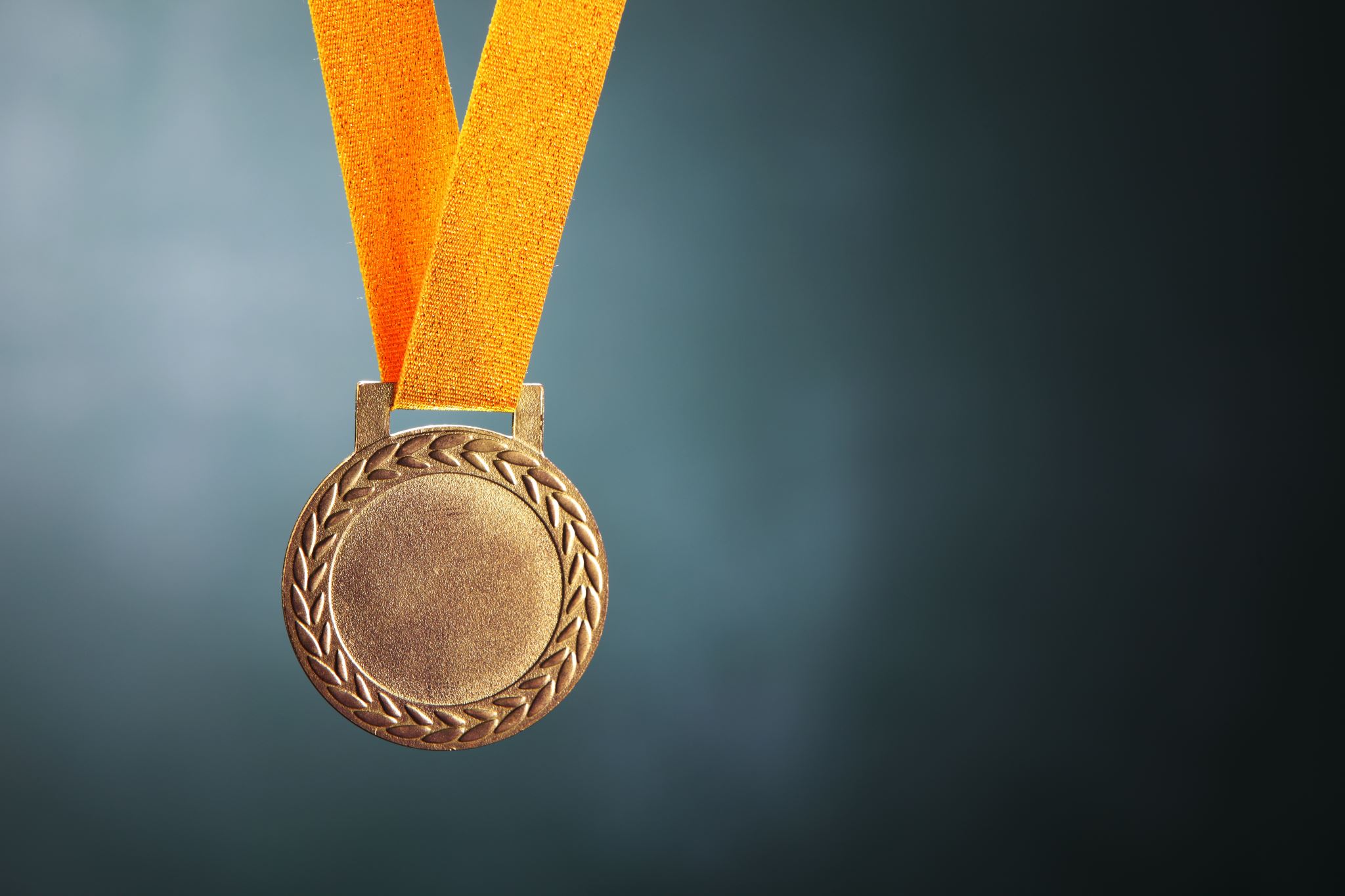 RESPECT
Expect Respect
Respect Definition:Showing high regard for self, others, and property.
Expect Respect
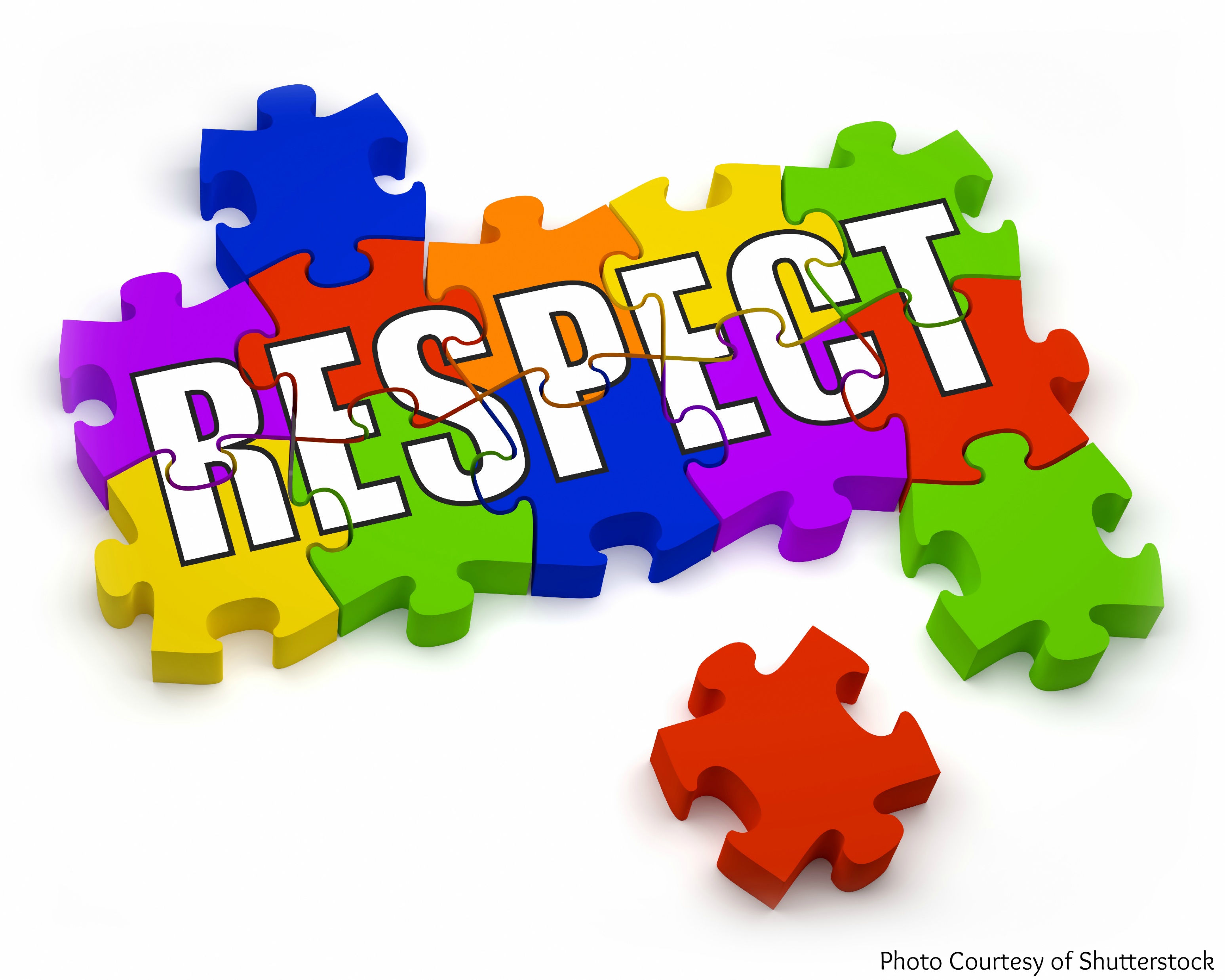 Treating others the way you would want to be treated.
“The Golden Rule”
Expect Respect
Respect Example
Show respect by asking permission before using someone else’s things.
Expect Respect
Respect ExampleShow respect for others even when they are different from you.
Expect Respect
Respect Example
Showing respectful behavior is a way of saying, “I care for you”.
Expect Respect
Respect Quote
Respect is love in plain clothes.
                  -Frankie Byrne
Expect Respect
Respect QuoteWhen people do not respect us we are sharply offended; yet in his private heart no man much respects himself.-Mark Twain
Expect Respect
Respect Quote
When you are content to be simply yourself and don’t compare or compete, everybody will respect you.
                         -Lao-Tzu
Expect Respect
Respect Quotes
Never look down on anybody
unless you’re helping him up.
        -Jesse Jackson

Courtesy is the shortest distance 
between two people.
                          -Unknown
Expect Respect
Respect Words
Respect
Courtesy
Tolerance
Appreciation
Acceptance
Consideration
Patience
Attentiveness
Manners
Politeness
Expect Respect
“The Boy and the Golden Coins”A fable about greed
Expect Respect
Once upon a time, there lived a boy who loved money. One day he put his hand into a jar full of golden coins and grasped as many as he could possibly hold. When he tried to pull out his hand, he was prevented from doing so by the small neck of the jar. Unwilling to let go of any coins, yet unable to withdraw his hand, he burst into tears. A woman came along and seeing the boy’s dilemma, she advised, “Be satisfied with half the amount that you’ve grabbed, and you will be able to pull out your hand.”
Expect Respect
Discussion Question:1.  What do you think the boy in the fable will do?
Expect Respect
Discussion Question:2.  What does it mean to be content with what you have?
Expect Respect
Discussion Question:3. Do you have trouble sharing with others?
Expect Respect
Discussion Question:4. Is it better to have something divided evenly or to get more than your share?
Expect Respect
Discussion Question:5. Who is the most generous person you know? Who is the most content person you know?
Expect Respect
ActivityRead aloud the fable “The Boy and the Golden Coins.” Have students work in pairs to write two possible endings to complete the fable—one that explains what happens if the boy continues to act selfishly, and one that tells what happens if the boy decides to be unselfish.
Expect Respect